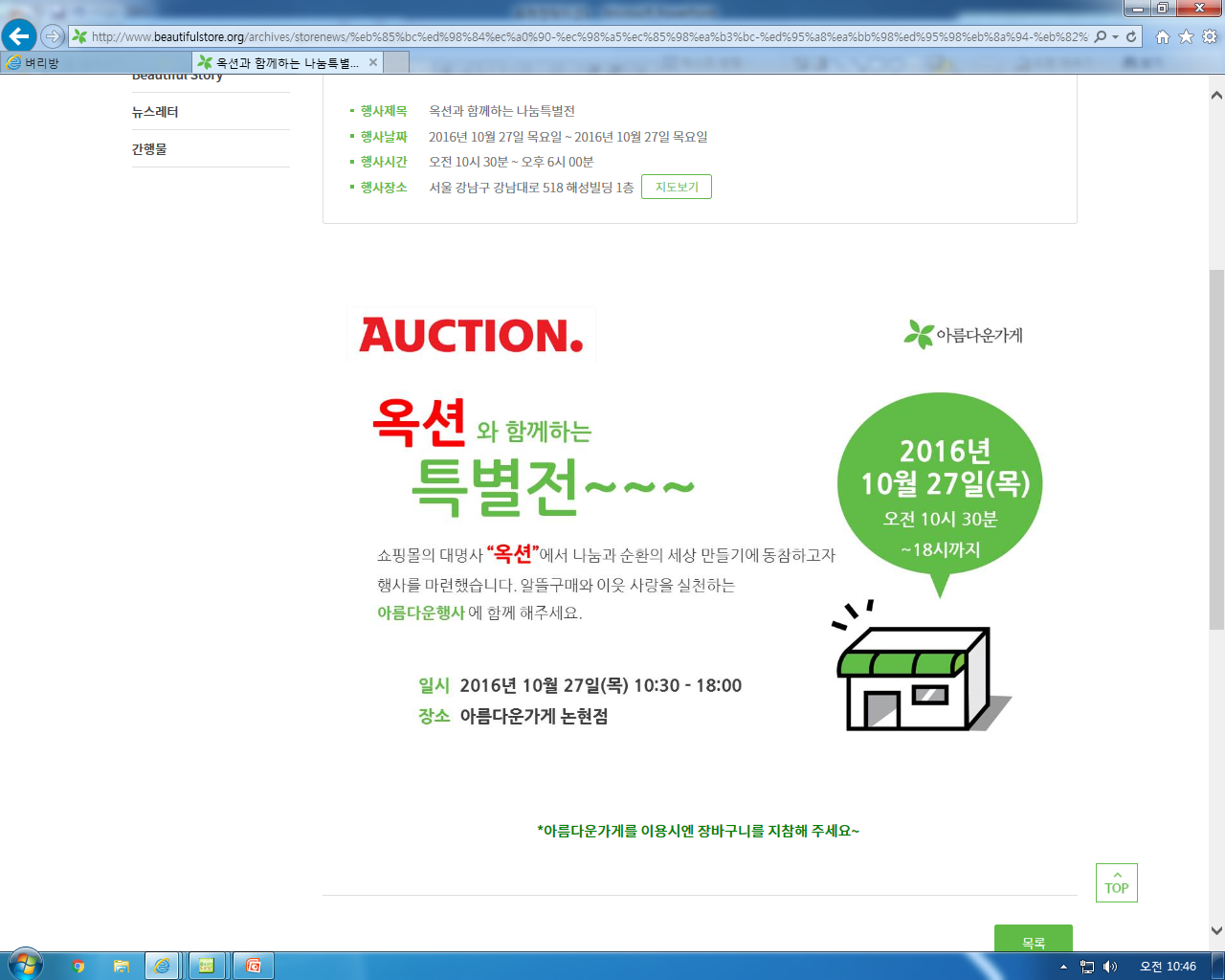 2017년
6월 14일(수)
10: 30 ~18:00
과 함께하는 특별전
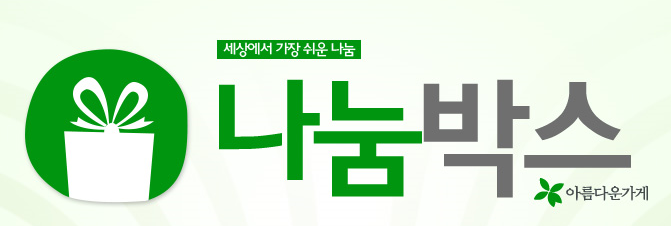 2017년 6월 14일(수) 10:30 - 18:00
아름다운가게 연신내점